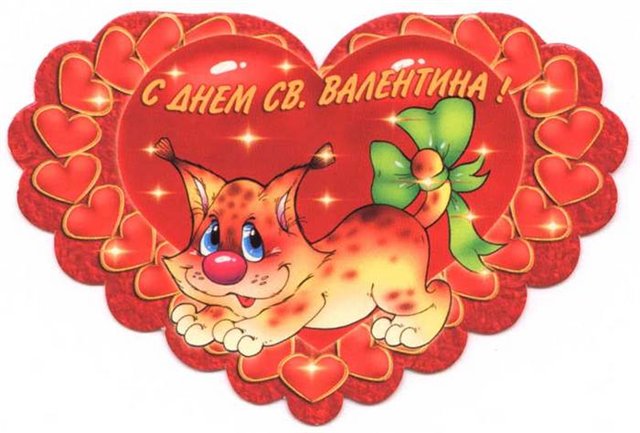 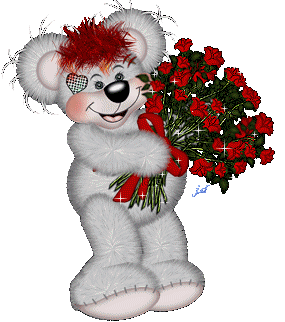 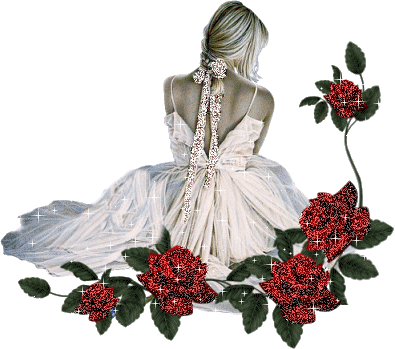 Уварова Надежда Васильевна, учитель начальных классов
МКОУ «Кислоканская СОШ» Эвенкийского района, п.Кислокан
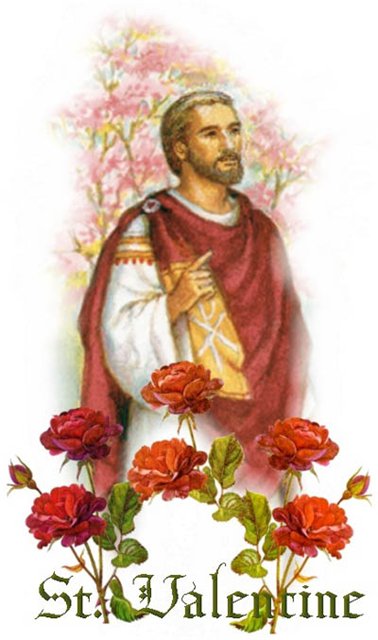 День 
семьи, 
любви и 
верности
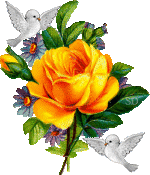 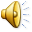 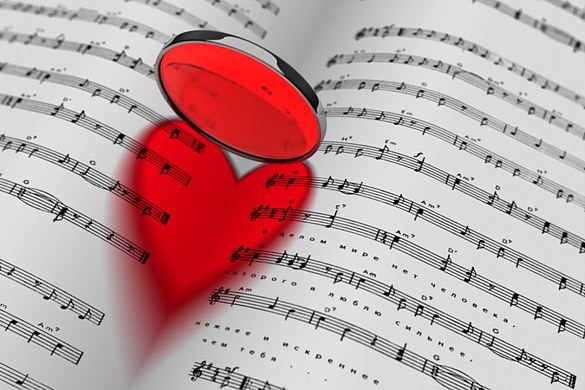 Дружба – 
это созвучие душ в соединённости судеб.
                                                                                   Восточная мудрость
Любовь – 
это встреча навсегда. 
                                          О.Бальзак
Любовь – 
это чувство глубокой, сердечной привязанности.
                                                                                                   О.Бальзак
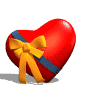 Мать – теплица любви. 
Отец – открыватель возможностей.
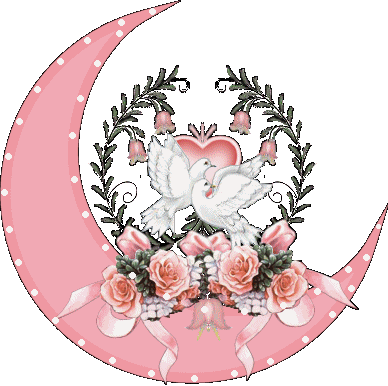 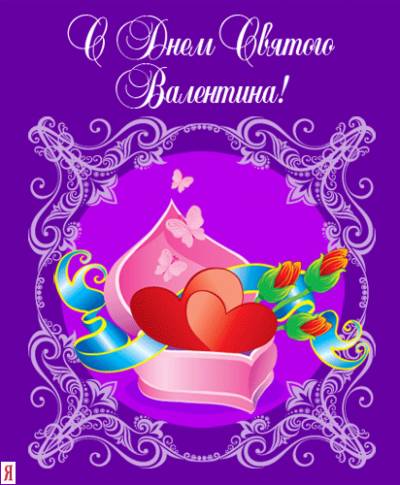 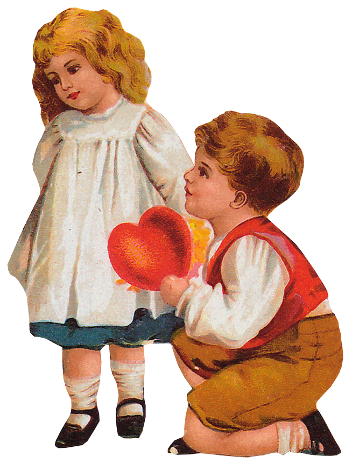 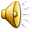 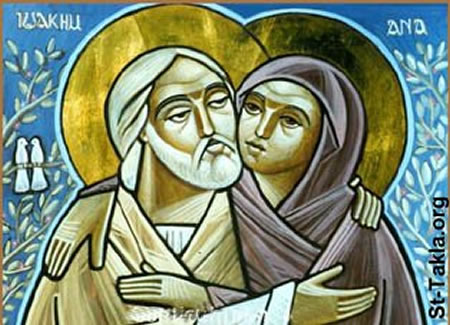 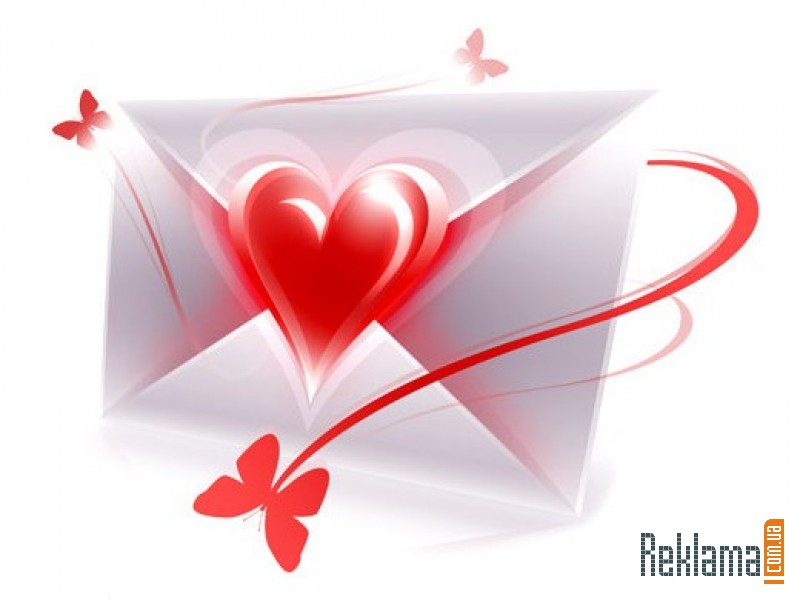 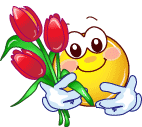 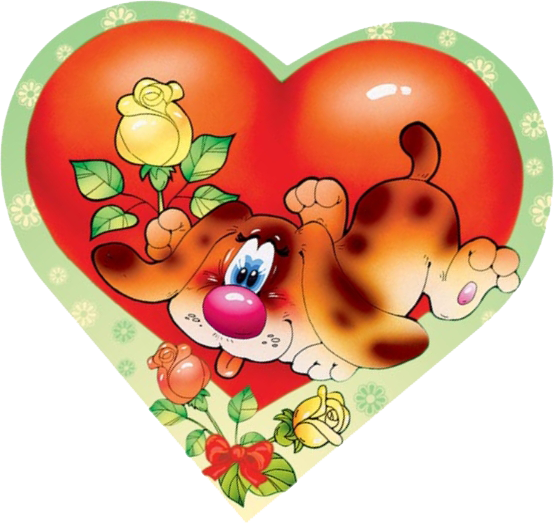 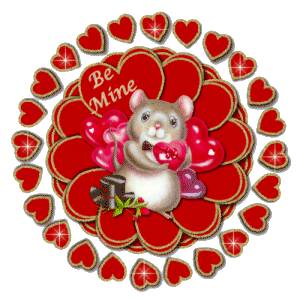 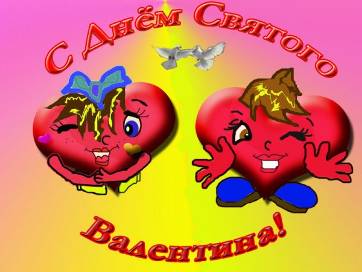 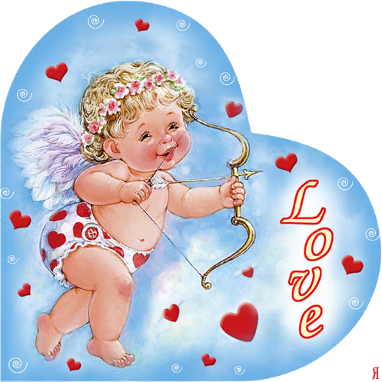 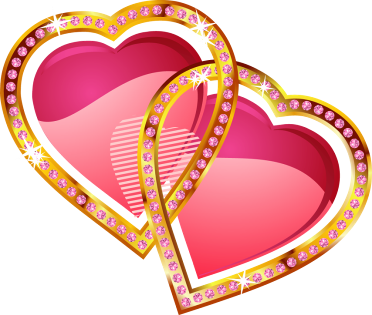 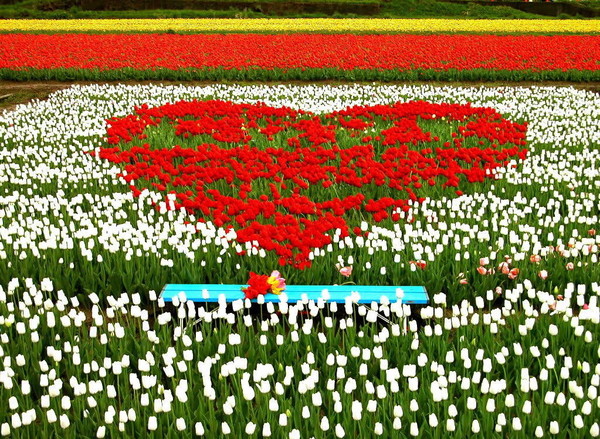 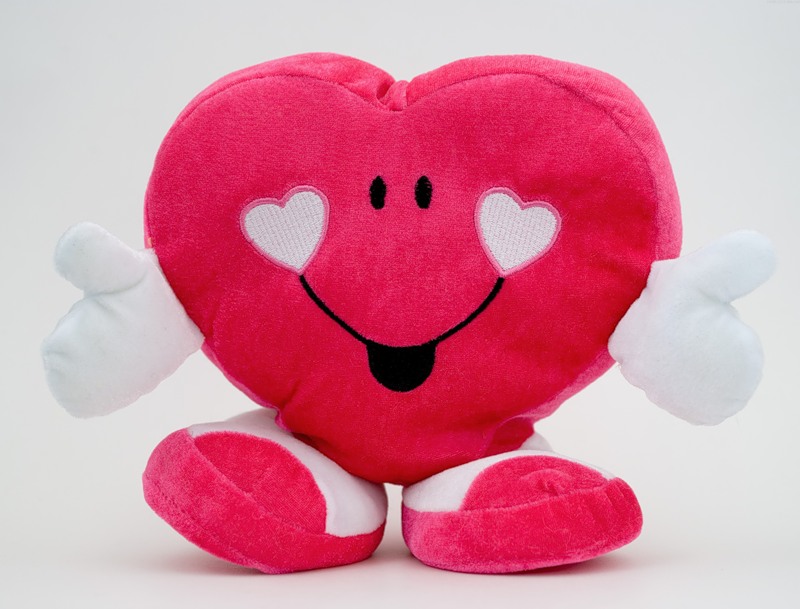 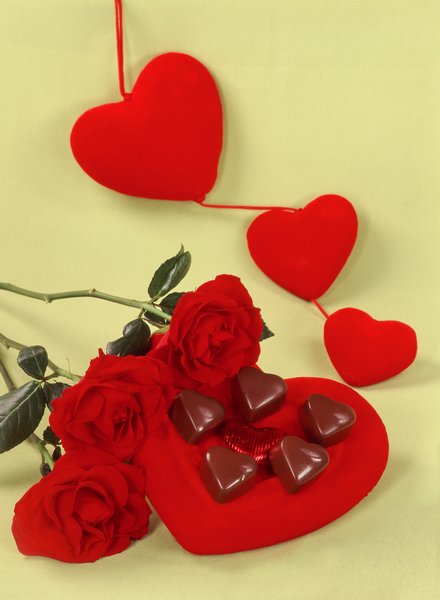 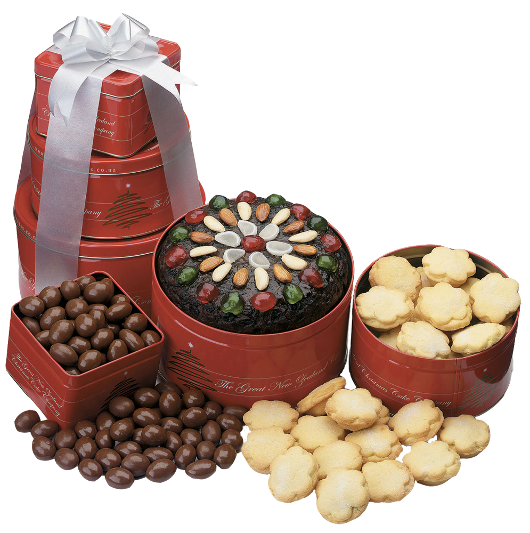 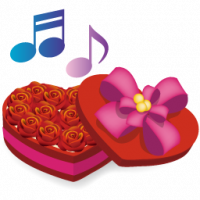 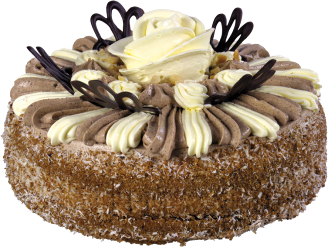 Драгоценности
Франция
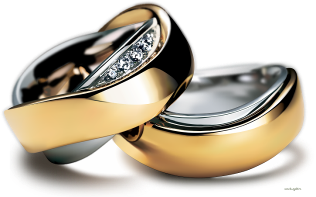 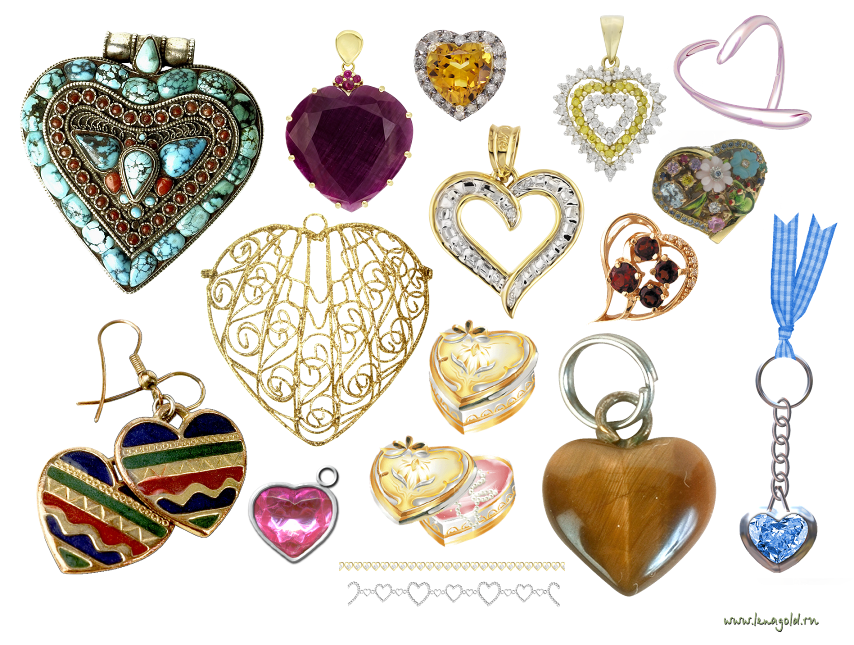 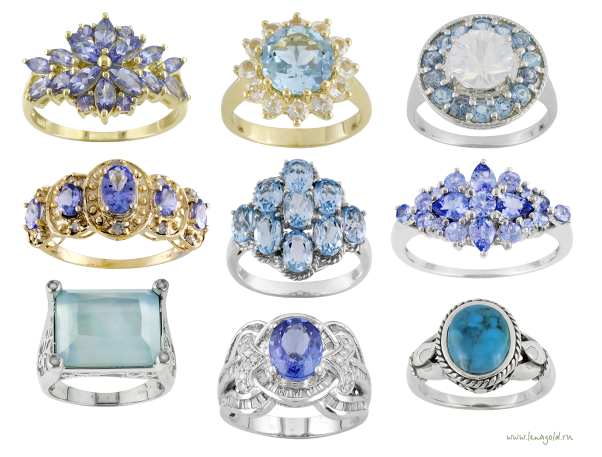 Драгоценности
Дания
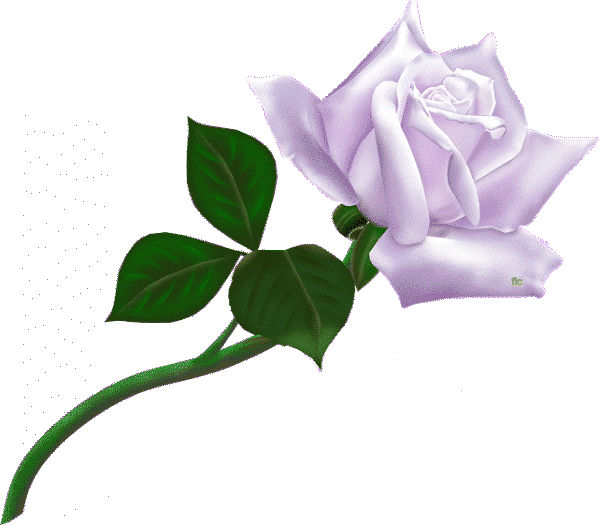 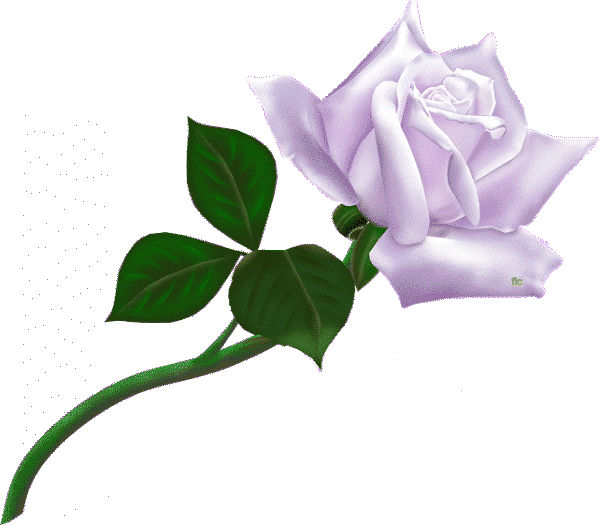 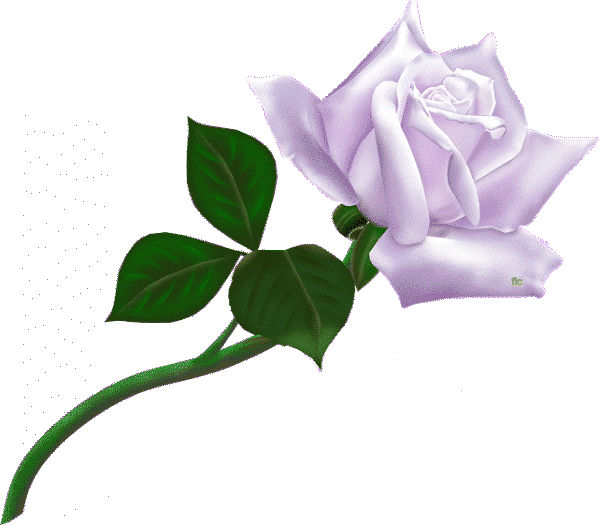 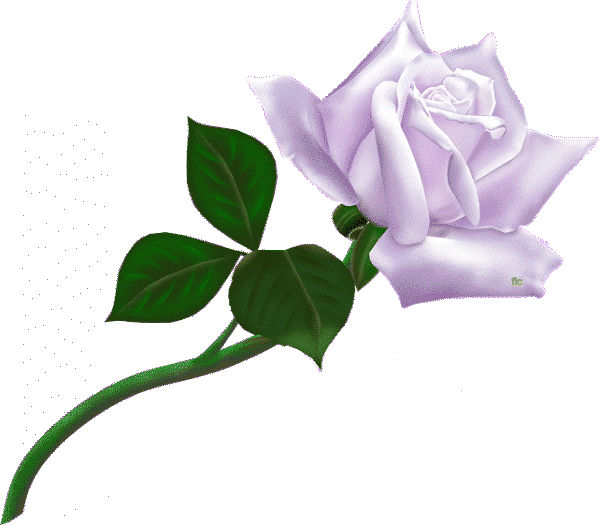 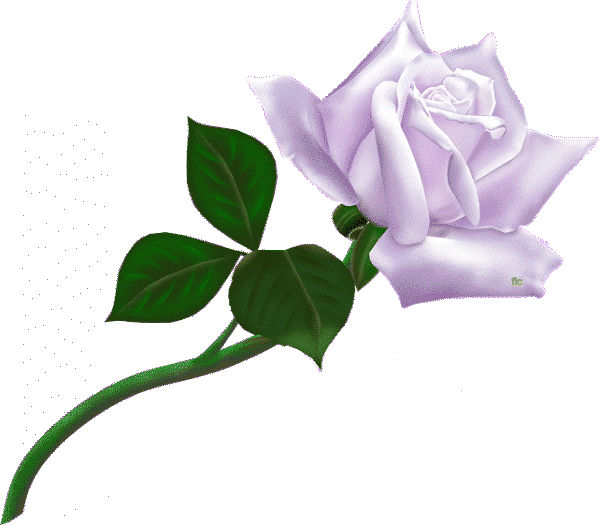 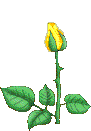 Драгоценности
Россия
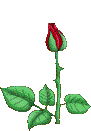 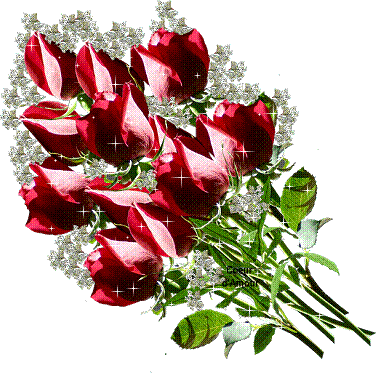 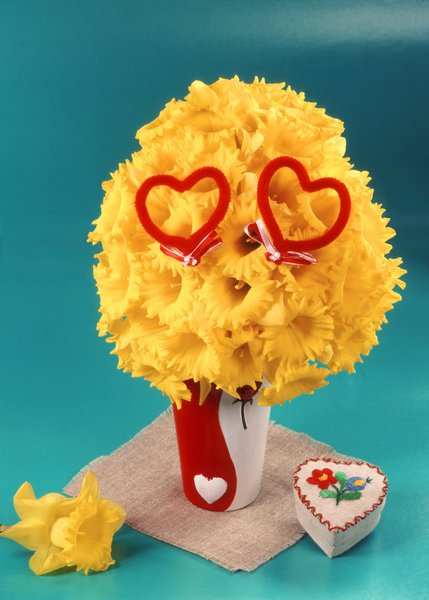 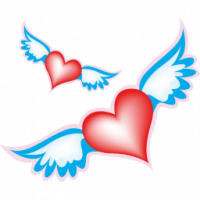 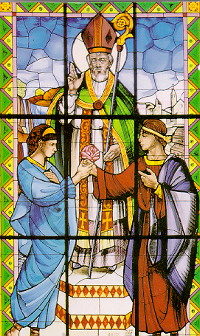 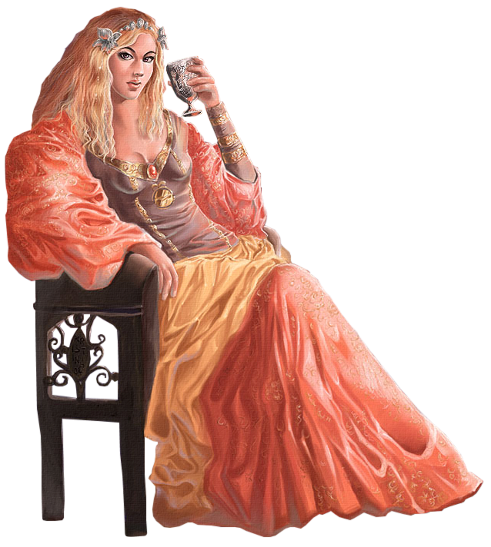 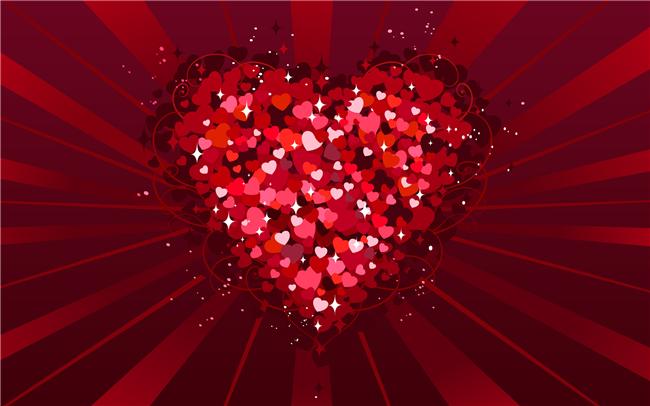 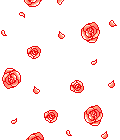 Пусть же день Валентина святого
Будет праздником вашего дома.
Чтобы вечно любовь в нём цвела
И теплом наполняла сердца.
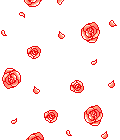 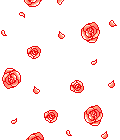 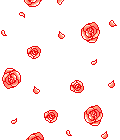 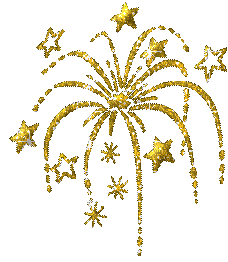 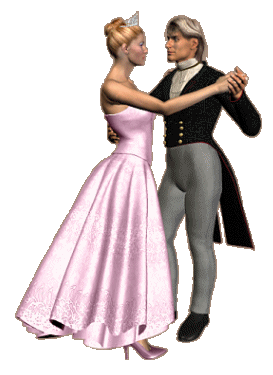 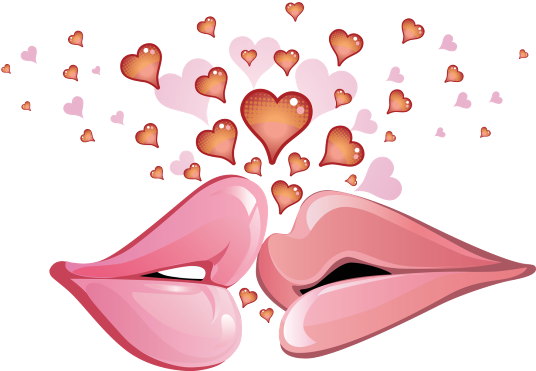 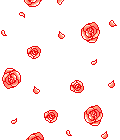 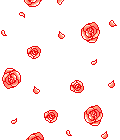 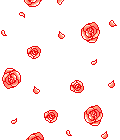 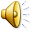 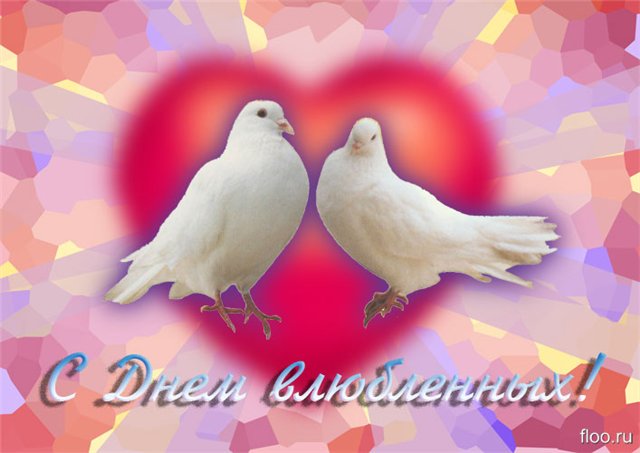 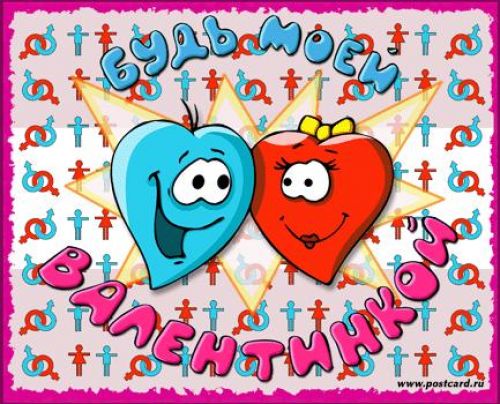 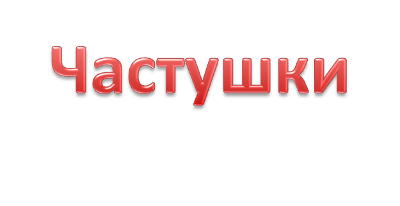 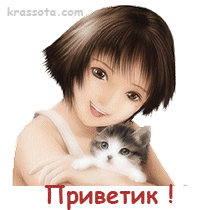 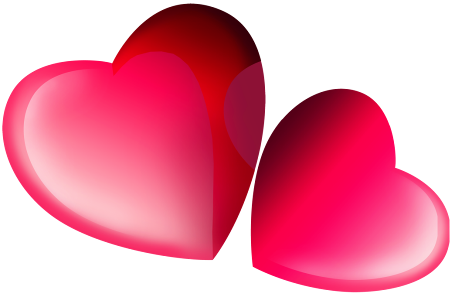 Ой, мальчишки, в февралеПраздник намечается!Мне влюбиться срочно надо,Но не получается!
)
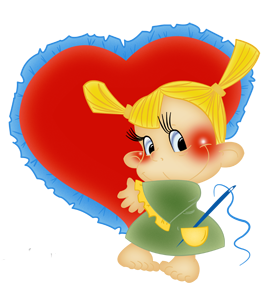 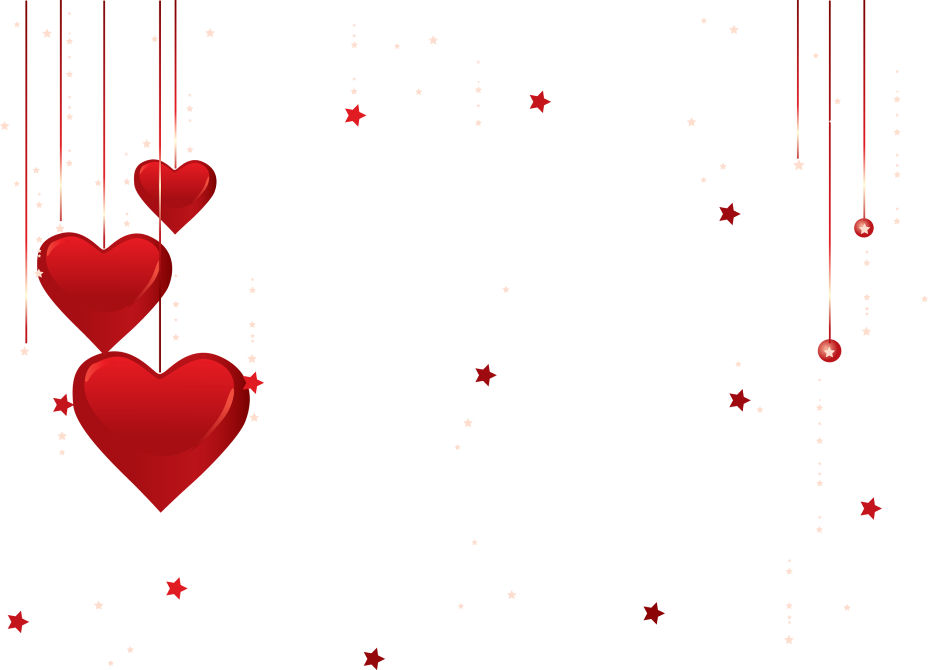 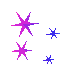 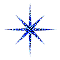 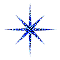 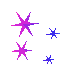 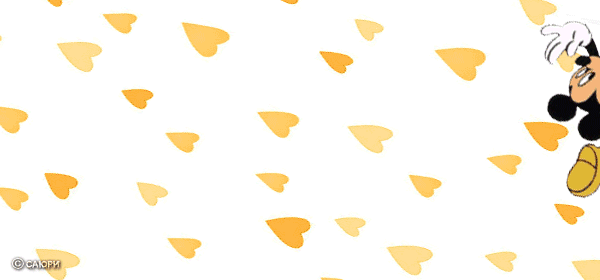 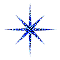 Нарисую ВалентинкуИ раскрашу красками,Подарю я Леночке,Чтоб была поласковей!
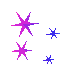 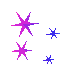 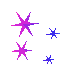 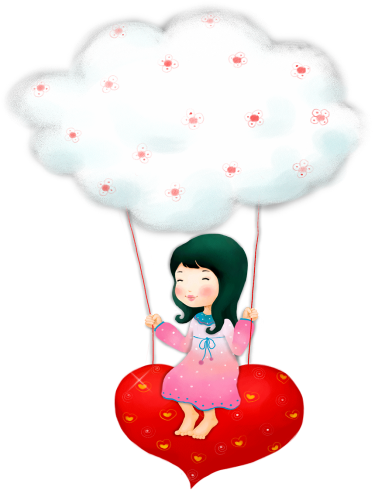 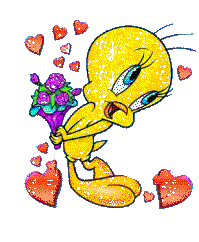 В Валентинов светлый деньОбниму Валюшку,Слово нежное шепну,Подарю игрушку!
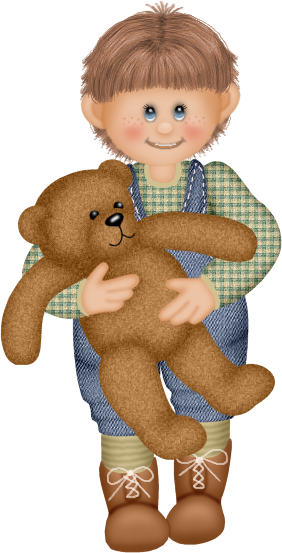 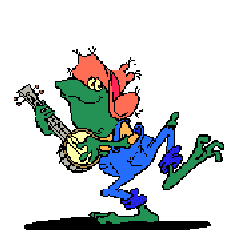 В Валентинов светлый деньОбниму Светланку,Слово нежное шепну,И включу шарманку!
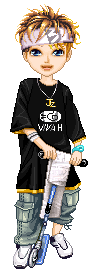 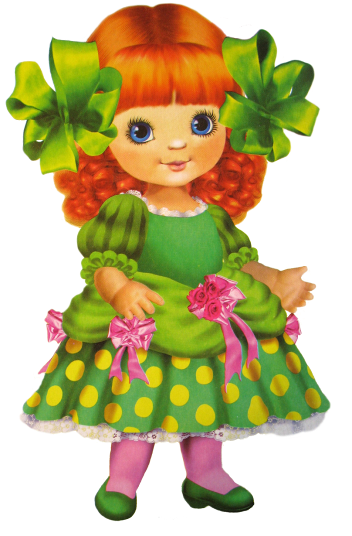 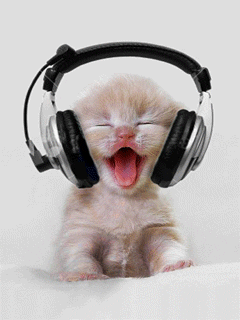 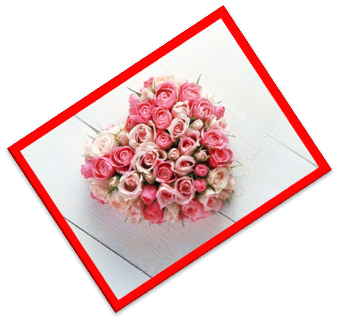 В Валентинов светлый деньОбниму Настюшку,Слово нежное шепну,И спою частушку!
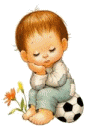 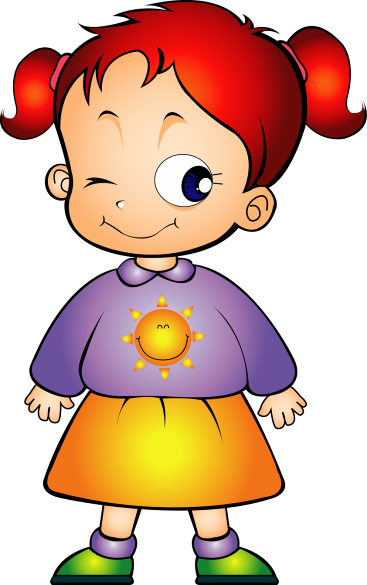 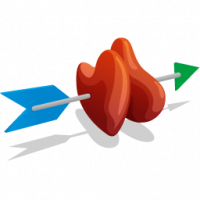 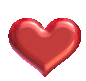 В Валентинов светлый деньОбниму Наташку,Слово нежное шепну,Подарю ромашку!
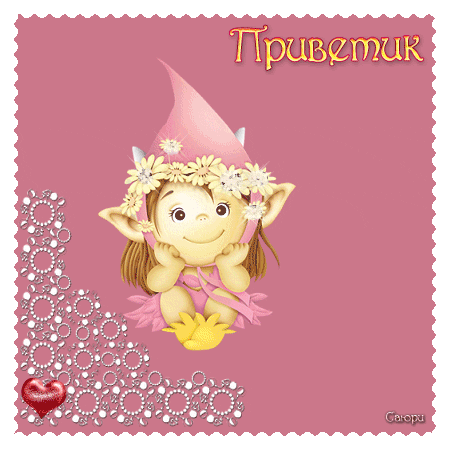 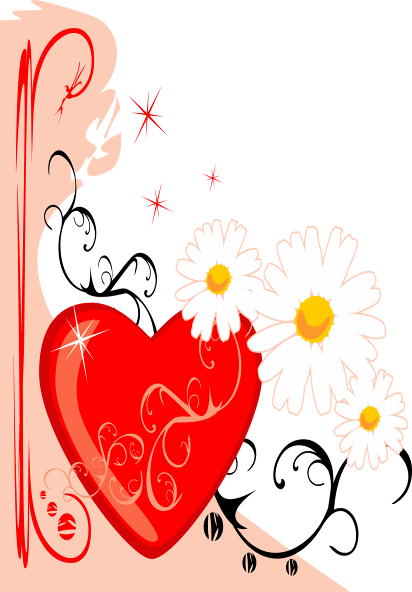 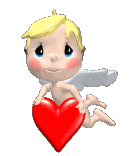 Валентиночку - сердечкоЯ Машуне подпишуИ вручу, и расцелую,И в объятьях задушу!
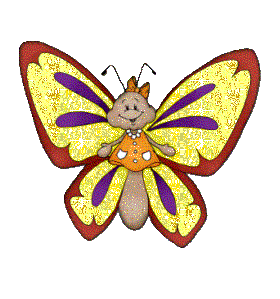 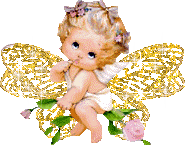 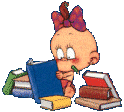 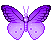 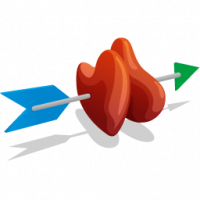 Мама, мама не ругайЗа мои отметки!Нынче празднуют любовьВзрослые и детки!
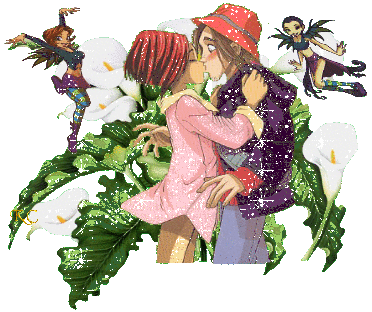 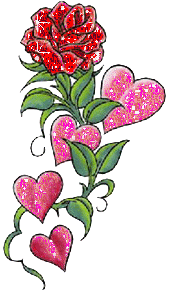 .
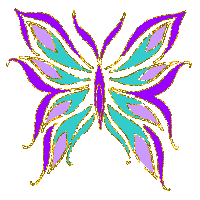 Валентинки, валентинки -Разноцветные сердца,Пусть летят они по светуИ не будет им конца!
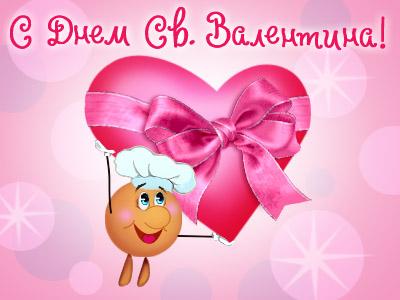 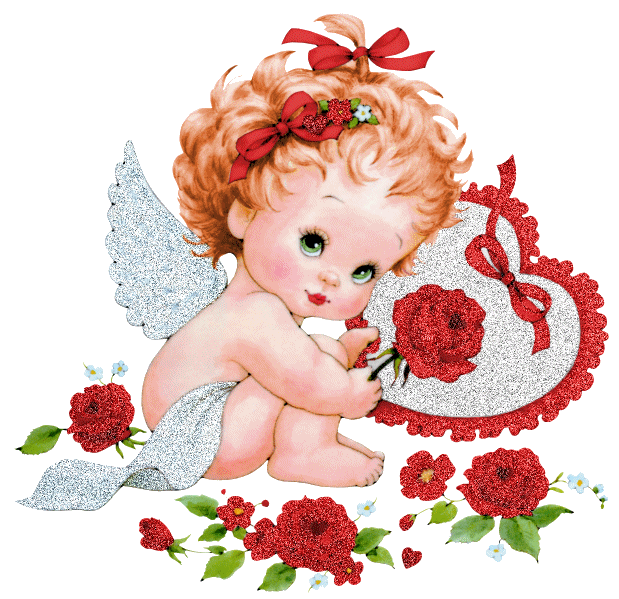 Использованы материалы сайтов  Интернета. 
Оформление: Уваровой Н.В. МКОУ КСОШ